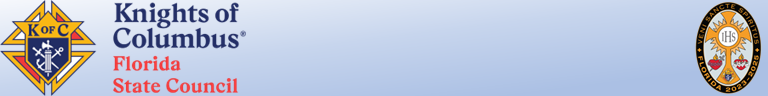 Knights of Columbus Florida State Council
Membership Awards
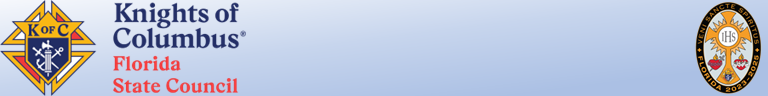 Please come to the front of the room at this time
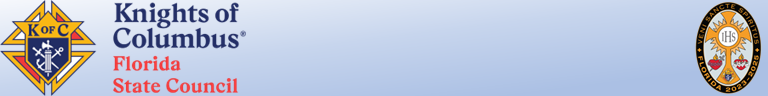 Highest Percentage Membership GrowthDivision 1 Third Place – 160%
Suwannee River Council #9720
Live Oak
Dr. Michael L. Flowers, Grand Knight
James “Daniel” Noblin, DD
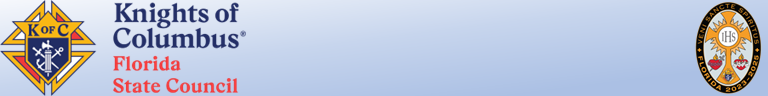 Highest Percentage Membership GrowthDivision 1 Second Place – 180%
St. Philip Van Minh Council #16495
Orlando
Kevin Pham, Grand Knight
Michael J. Sosinski, DD
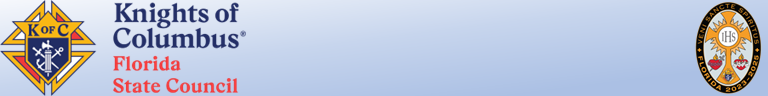 Highest Percentage Membership GrowthDivision 1 First Place – 220%
Father Brandon Heaslip Council #11850
Panama City Beach
Tom W. Fagan, Grand Knight
Dennis M. Dillenschneider, DD
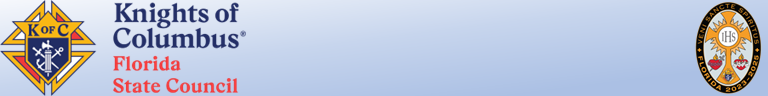 Highest Percentage Membership GrowthDivision 2 Third Place – 300%
St. Ann Council #11079
Naples
Barry M. Donohue, Grand Knight
Jeffrey T. Vespo, DD
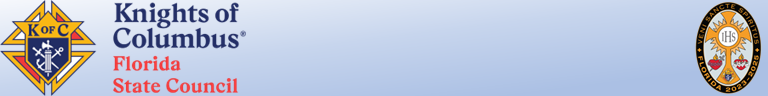 Highest Percentage Membership GrowthDivision 2 Second Place – 320%
Palm Beach Council #2075
West Palm Beach
Mitchell Garcia-Menocal, Grand Knight
Michael M. Eddie, DD
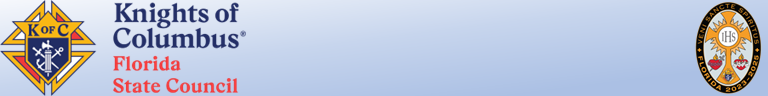 Highest Percentage Membership GrowthDivision 2 First Place – 360%
St. Anthony Heaslip Council #13118
Fort Lauderdale
Andrew E. Massagee, II, Grand Knight
Richard C. Amsden, DD
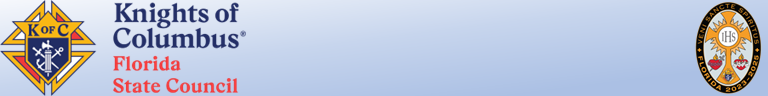 Highest Percentage Membership GrowthDivision 3 Third Place – 200%
First Florida Council #611
St. Augustine
Frank A. Hill, Grand Knight
Robert S. Billoni, DD
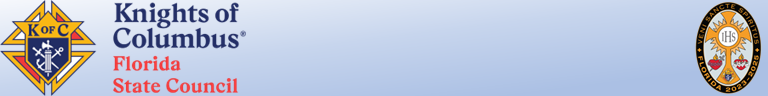 Highest Percentage Membership GrowthDivision 3 Second Place – 208%
Mother Seton - Palm Coast Council #17480
Palm Coast
Owen F. Thompson, Grand Knight
Kevin J. Ryan, DD
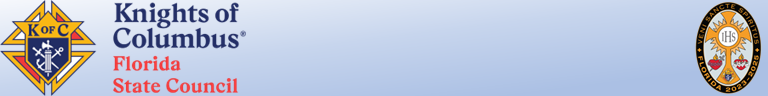 Highest Percentage Membership GrowthDivision 3 First Place – 1144%
Coral Springs Council #8838
Coral Springs
Sergio E. Lozano, Grand Knight
Peter R. Swanson, DD
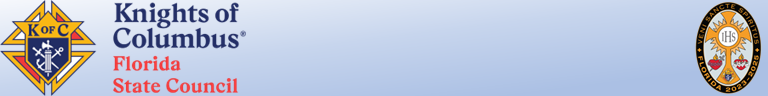 Highest Percentage Membership GrowthDivision 4 Third Place – 147%
Notre Dame Council #10514
Flagler Beach
Bob Conochalla, Grand Knight
Kevin J. Ryan, DD
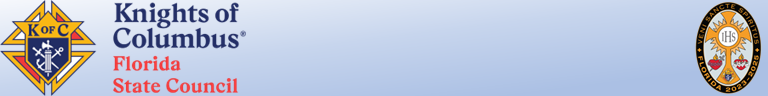 Highest Percentage Membership GrowthDivision 4 Second Place – 187%
Our Lady of Mt. Carmel Council #13300
Wildwood
Michael Lepore, Grand Knight
Dennis M. Milonis, DD
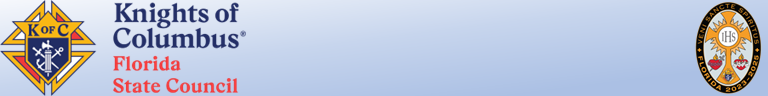 Highest Percentage Membership GrowthDivision 4 First Place – 213%
Saints Cosmos and Damian Council #13341
Lakewood Ranch
Gary Graceffo, Jr., Grand Knight
Kirk N. Brown, DD
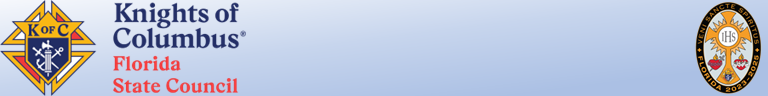 Highest Percentage Membership GrowthDistrict Level Third Place – 230%
Kevin J. Ryan
DD 17
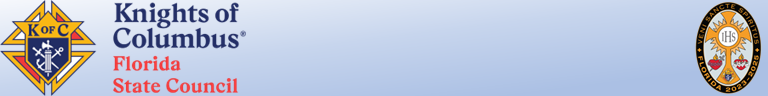 Highest Percentage Membership GrowthDistrict Level Second Place – 326%
Joseph A. LaGuardia
DD 35
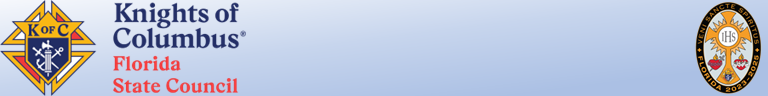 Highest Percentage Membership GrowthDistrict Level First Place – 533%
Peter R. Swanson
DD 70
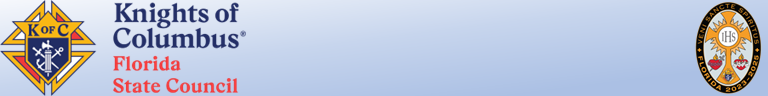 CENTURY AWARDMembership Intake > 100
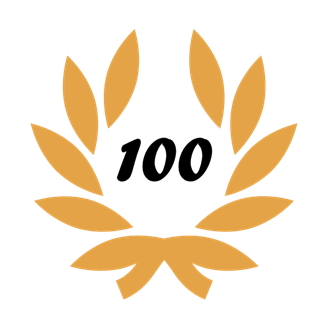 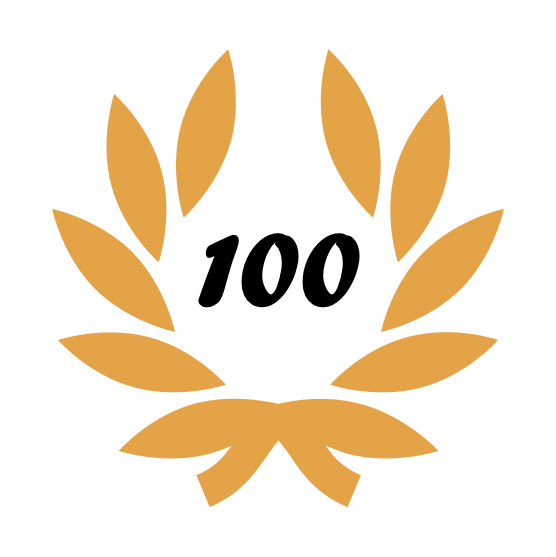 Coral Springs Council #8838
Sergio E. Lozano, Grand Knight
Peter R. Swanson, DD
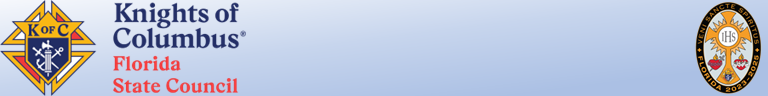 ​
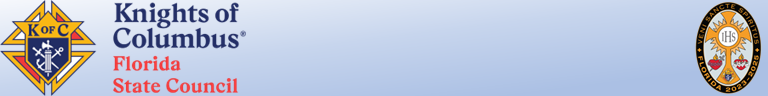 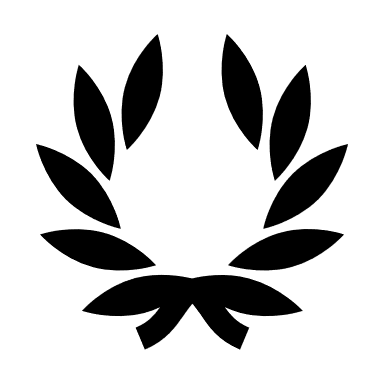 100
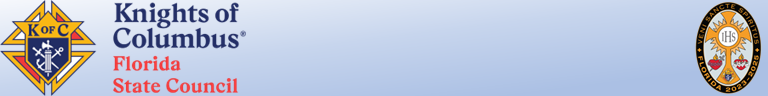 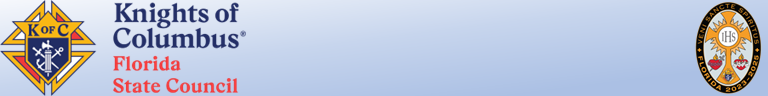 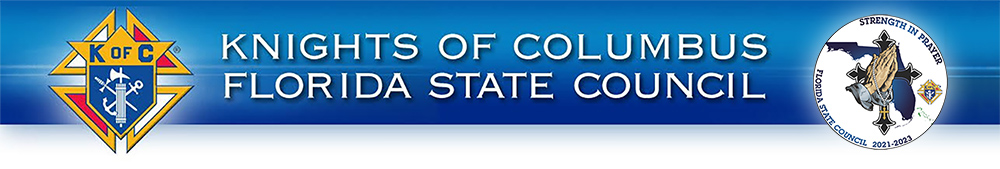 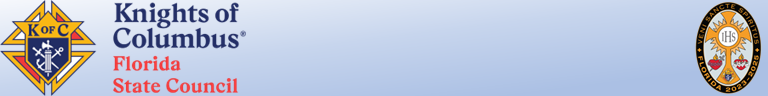 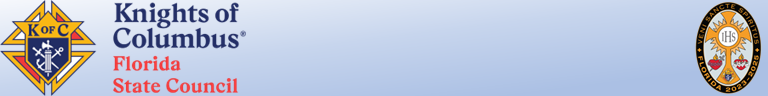